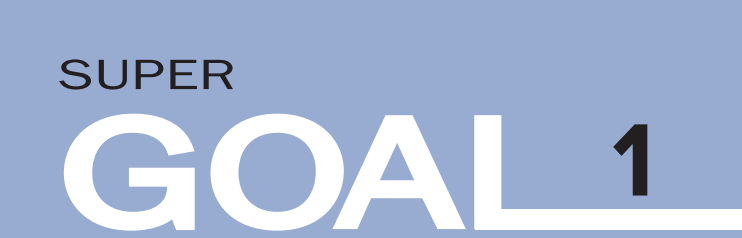 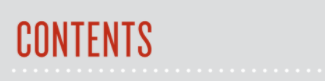 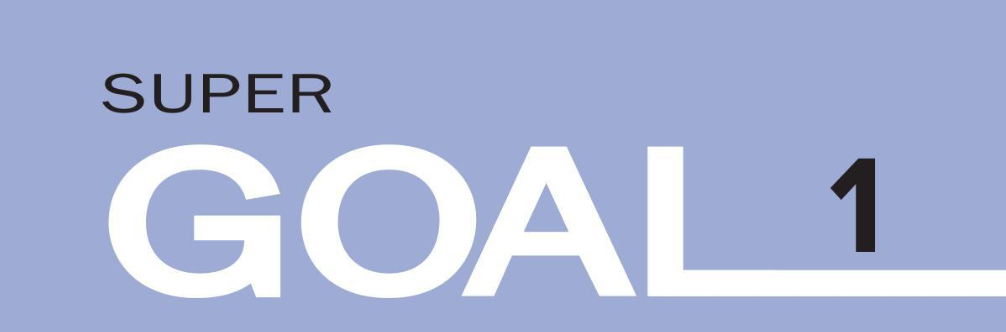 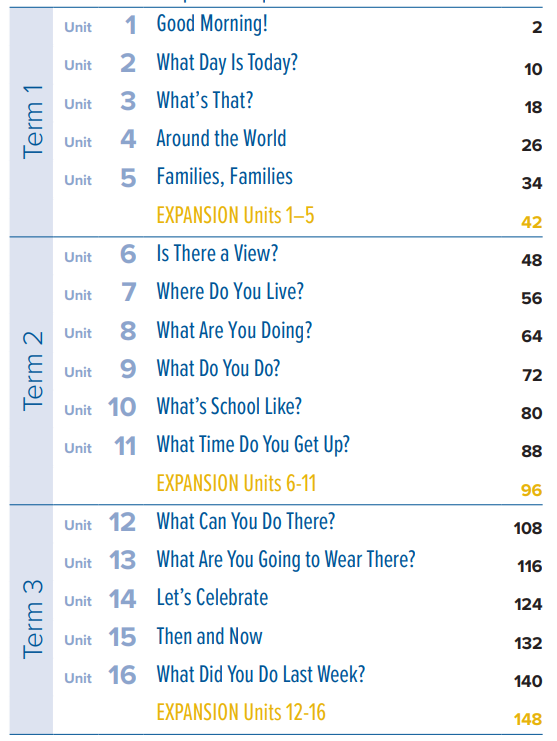 طبعة جديدة
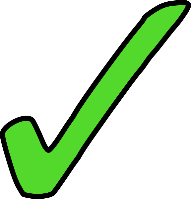 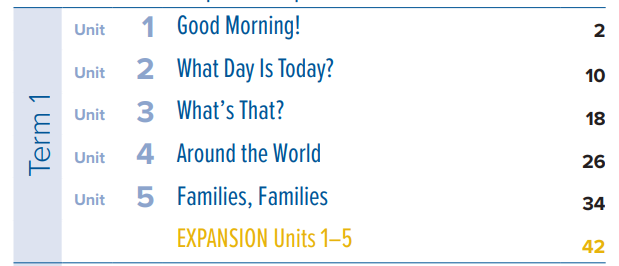 الأول متوسط
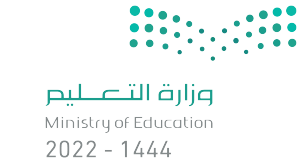 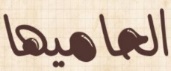 صفحة 156
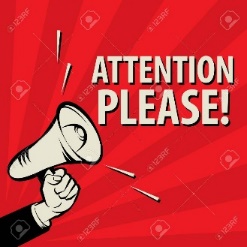 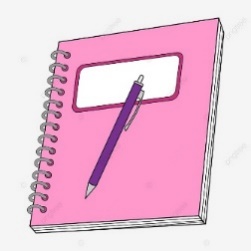 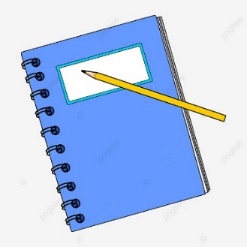 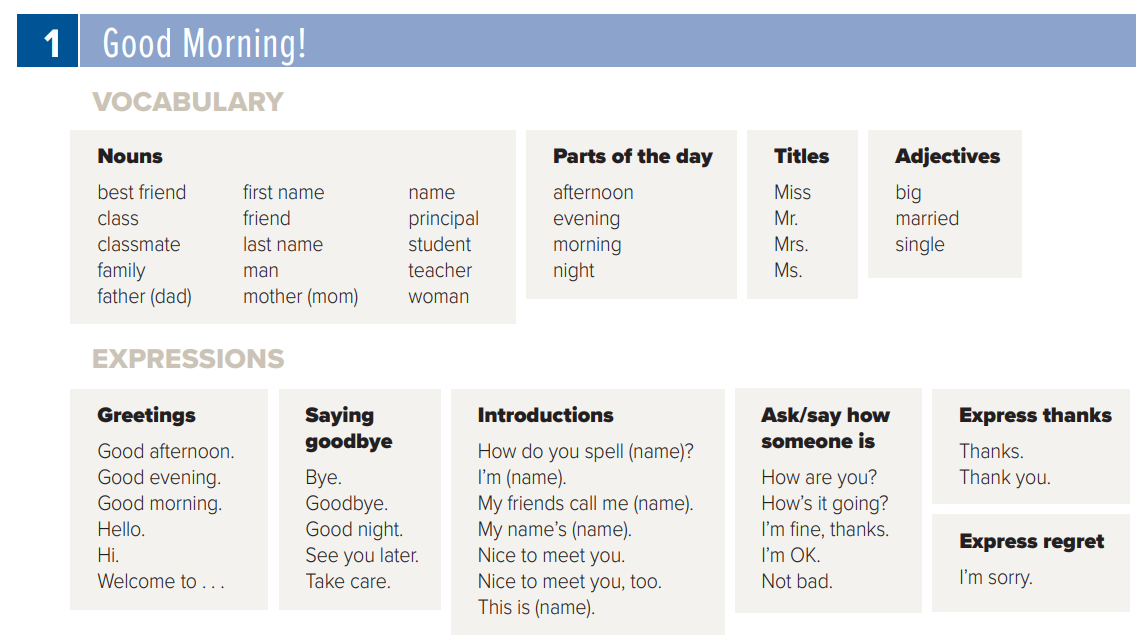 كلمات تكتب في
دفتر اللغة الإنجليزية
4 كلمات من كل عمود فقط
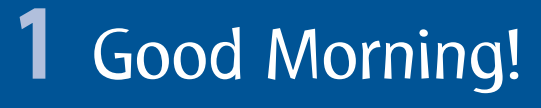 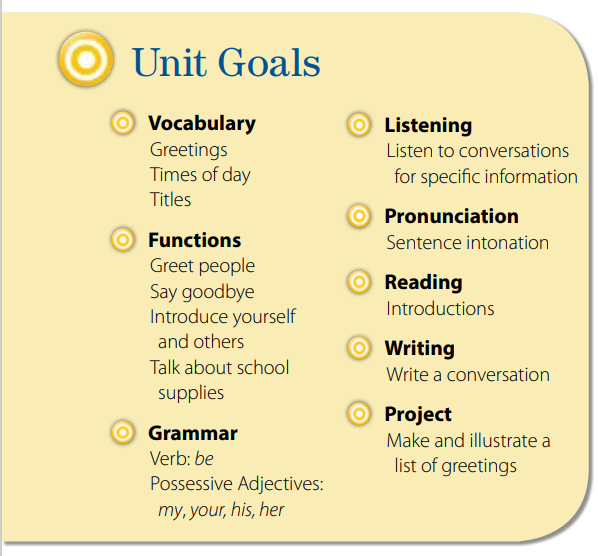 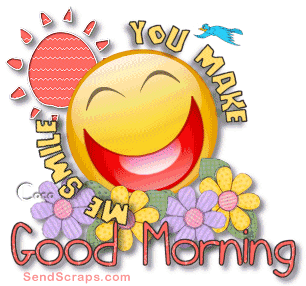 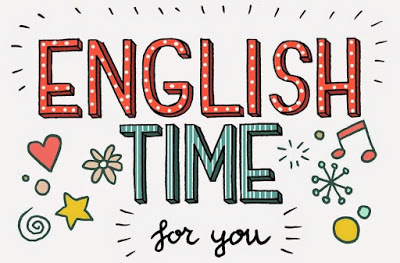 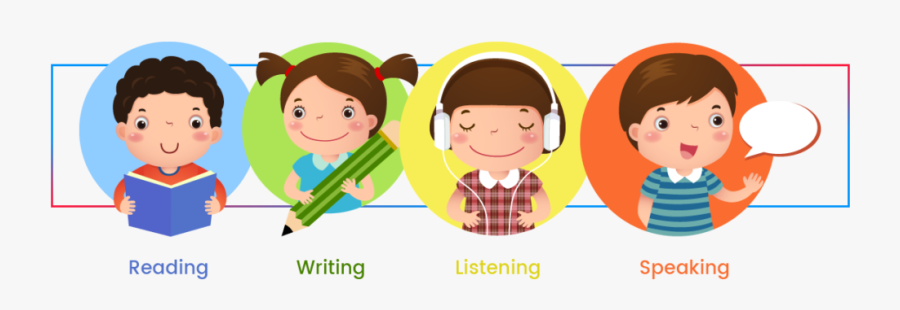 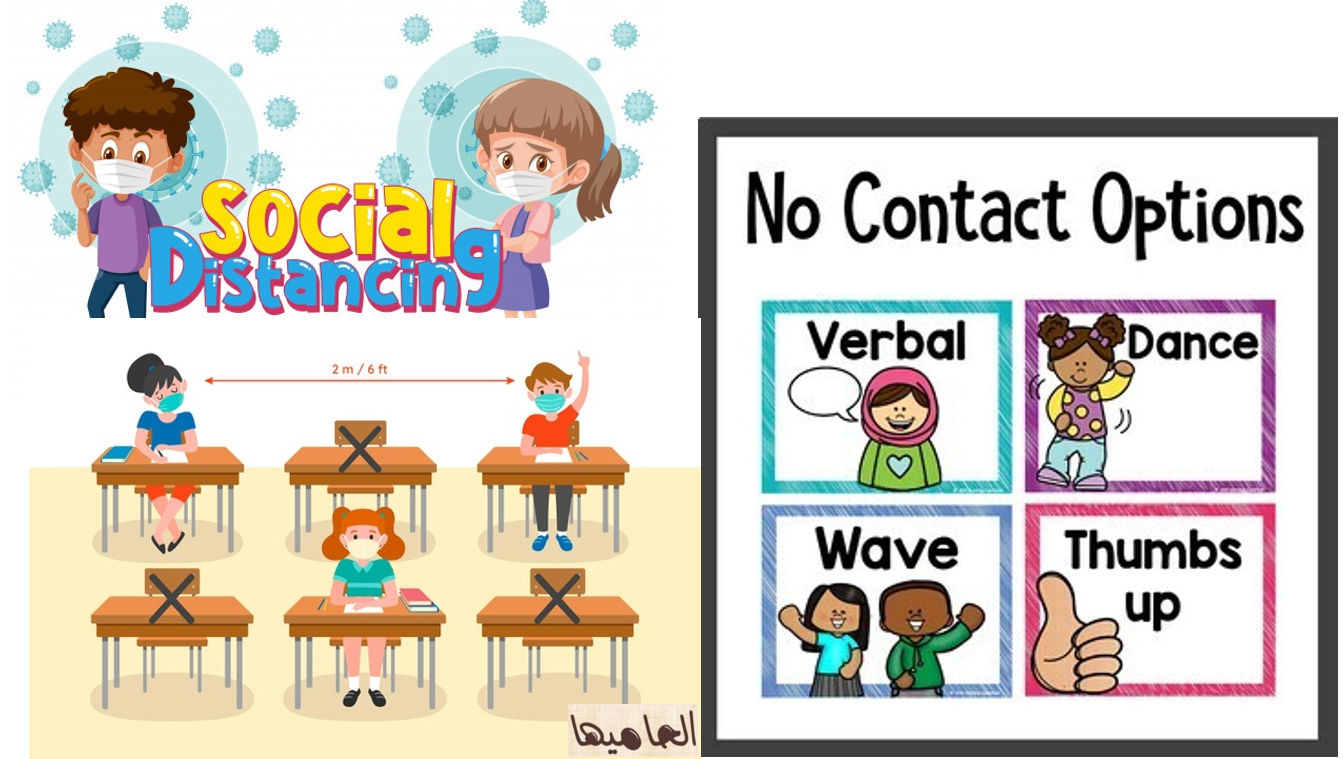 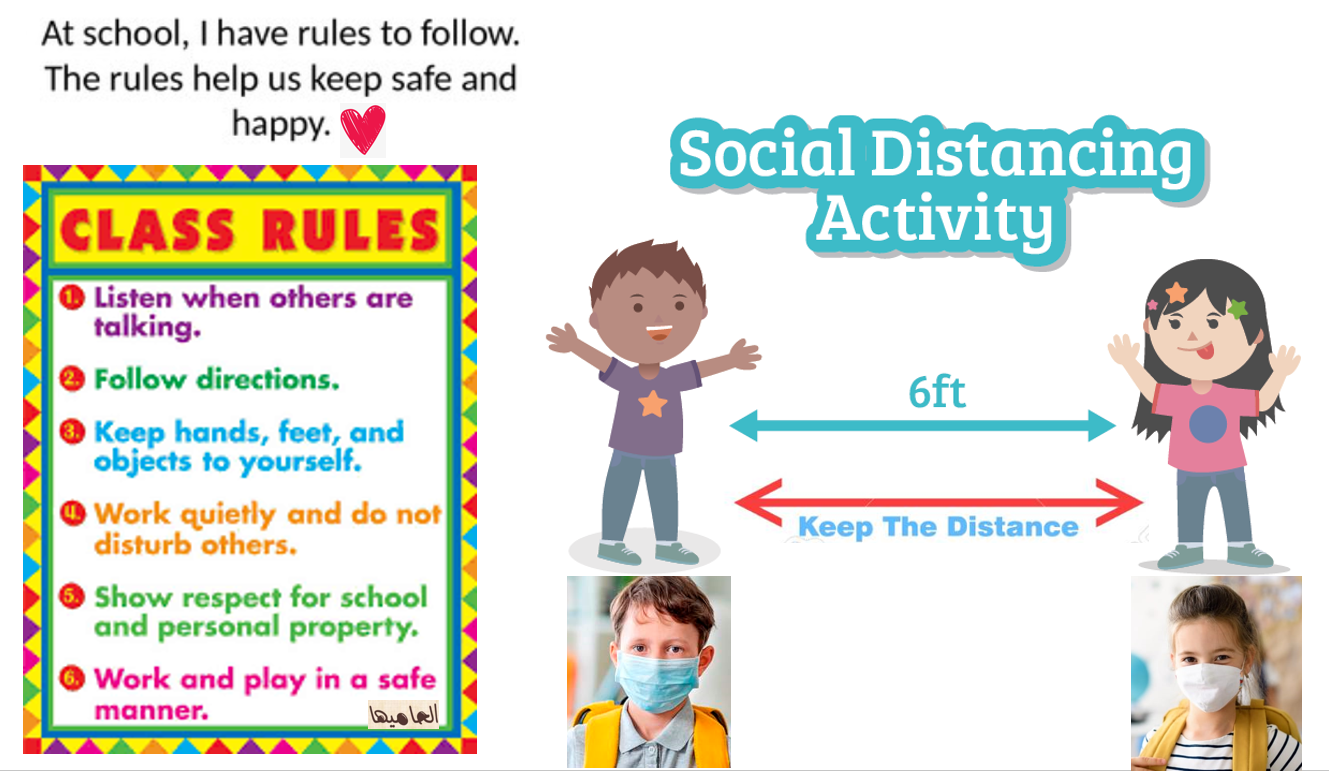 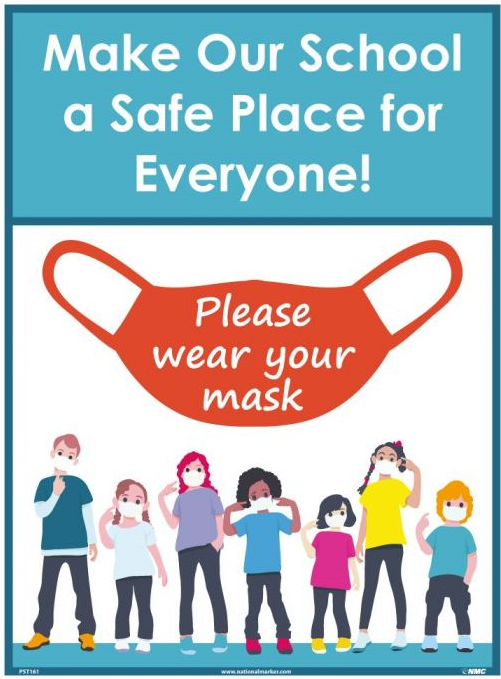 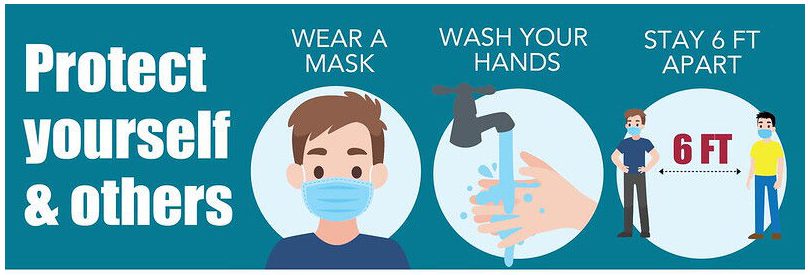 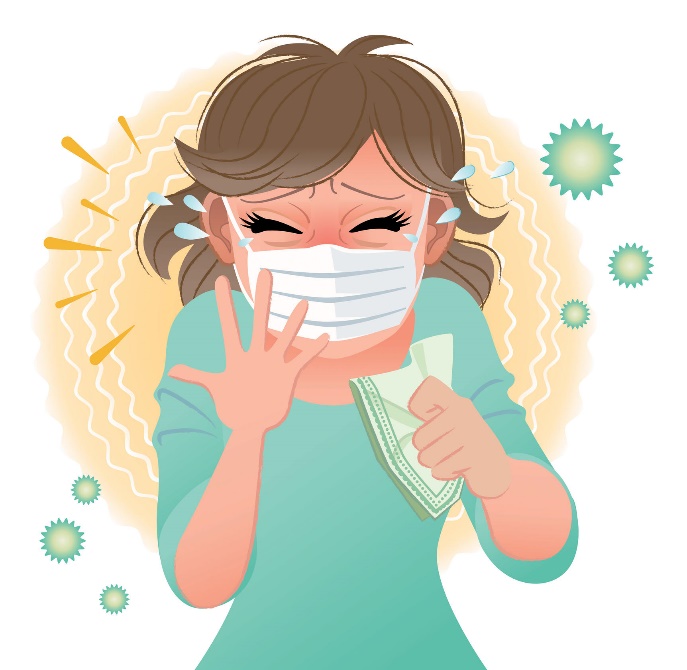 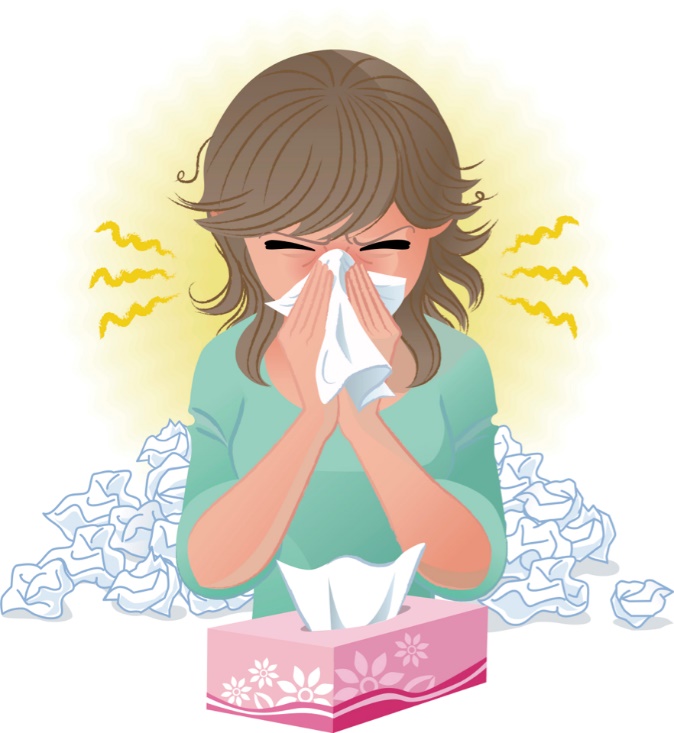 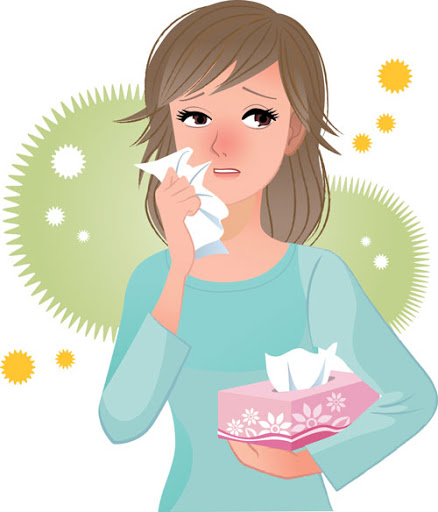 Covid 19
☺Avoid gathering !
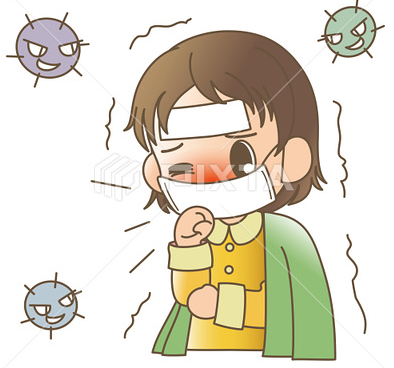 ☺We must wear a mask before
going out.
☺Social distancing is not a
choice, it is a must!
☺Keep a distance of 2 meters
to avoid accountability
☺wash hands constantly.
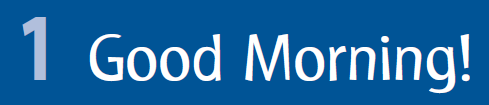 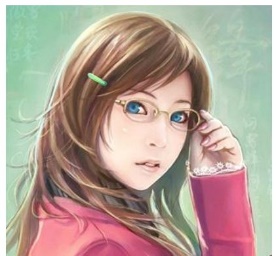 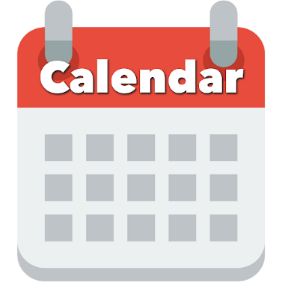 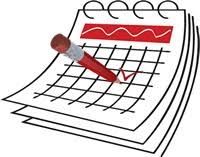 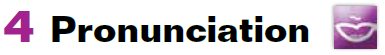 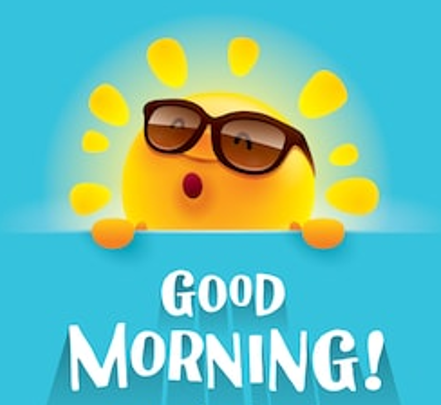 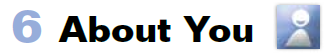 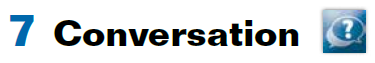 Today: Thursday
Date:
5 -2-1443 H
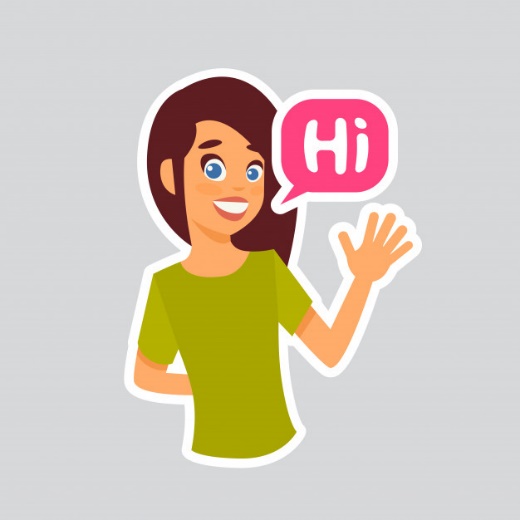 1st  Sept\ 2022
everyone,
How is everything going?
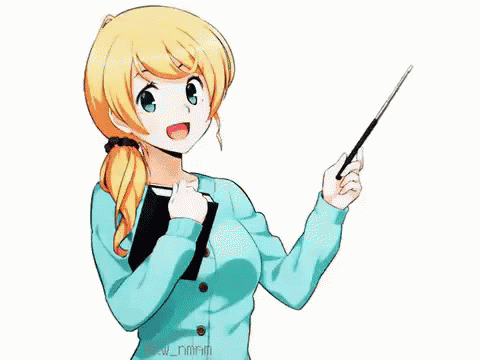 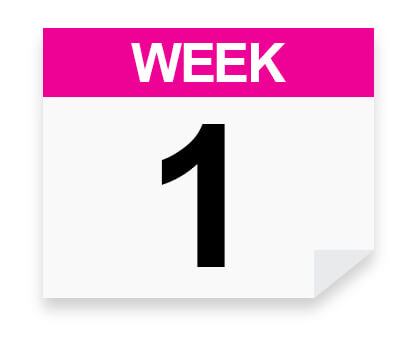 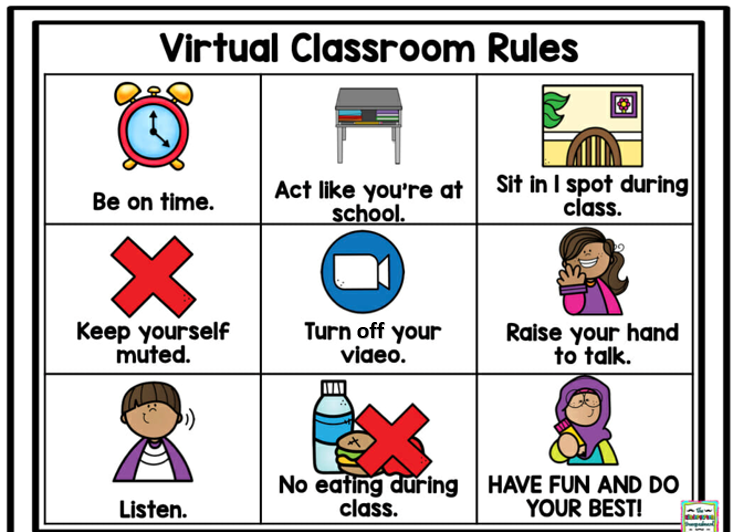 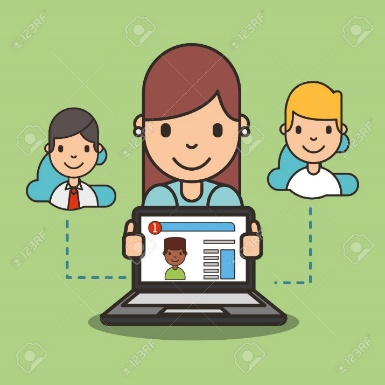 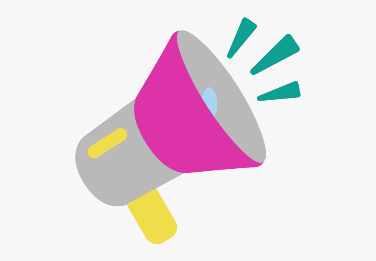 ارجو الالتزام بعدم كتابة أي تعليقات غير لائقة بالأدب العام. علماً بأنه أي محادثة نصية او كتابية مسجلة تحت اسمك ورقم هويتك 
وعلية سيتم معاقبة من لم تلتزم بالذوق العام والسلوك الحسن خلال تواجدك في المنصة او الفصول الافتراضية.
وذلك برفع شكوى وبلاغ رسمي ضدك بما تم كتابته او قولة والتواصل مع ولي الأمر والمسؤولين لاتخاذ الاجراء اللازم مع المخالفة. 

 ونتمنى وضع صوره في ملفك التعريفي لائقة بالمنصة التعليمية
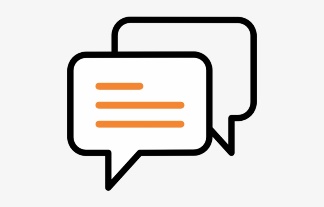 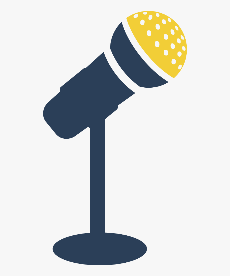 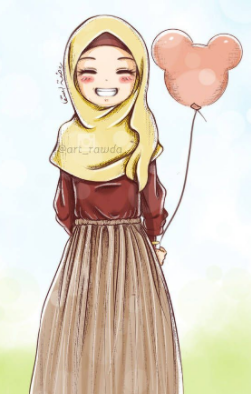 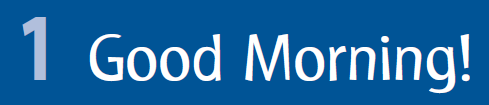 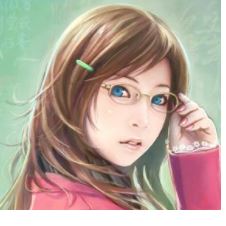 SG1 U1
Page 5 & 6
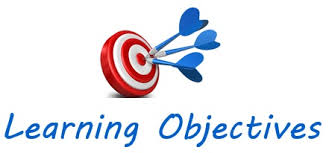 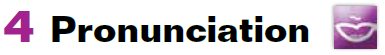 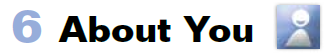 ♥
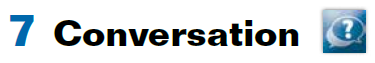 practice low intonation in questions
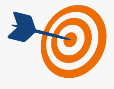 give full meaning answers to WH questions
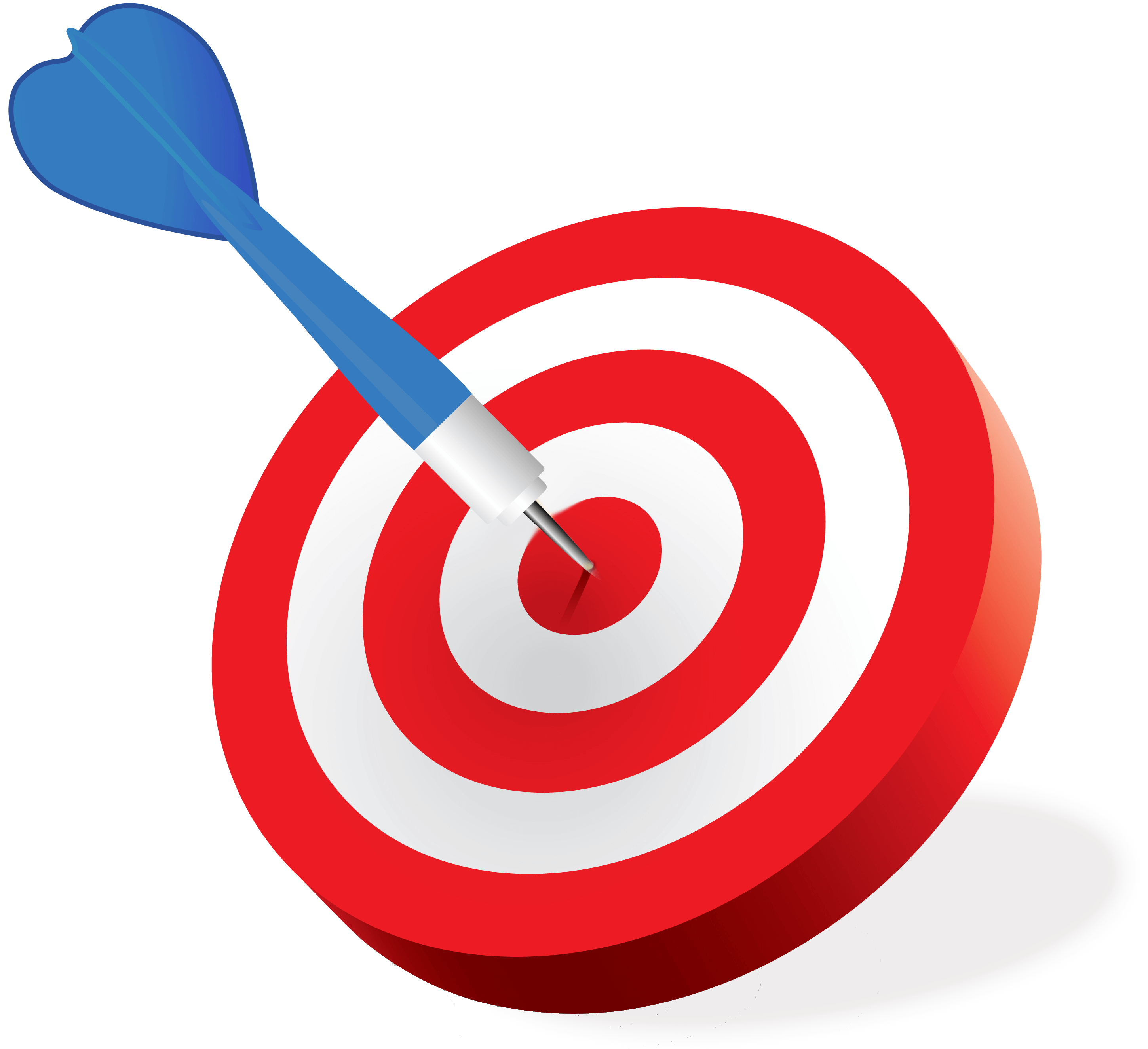 Listen to the conversation on p.6 for specific information
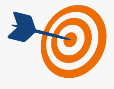 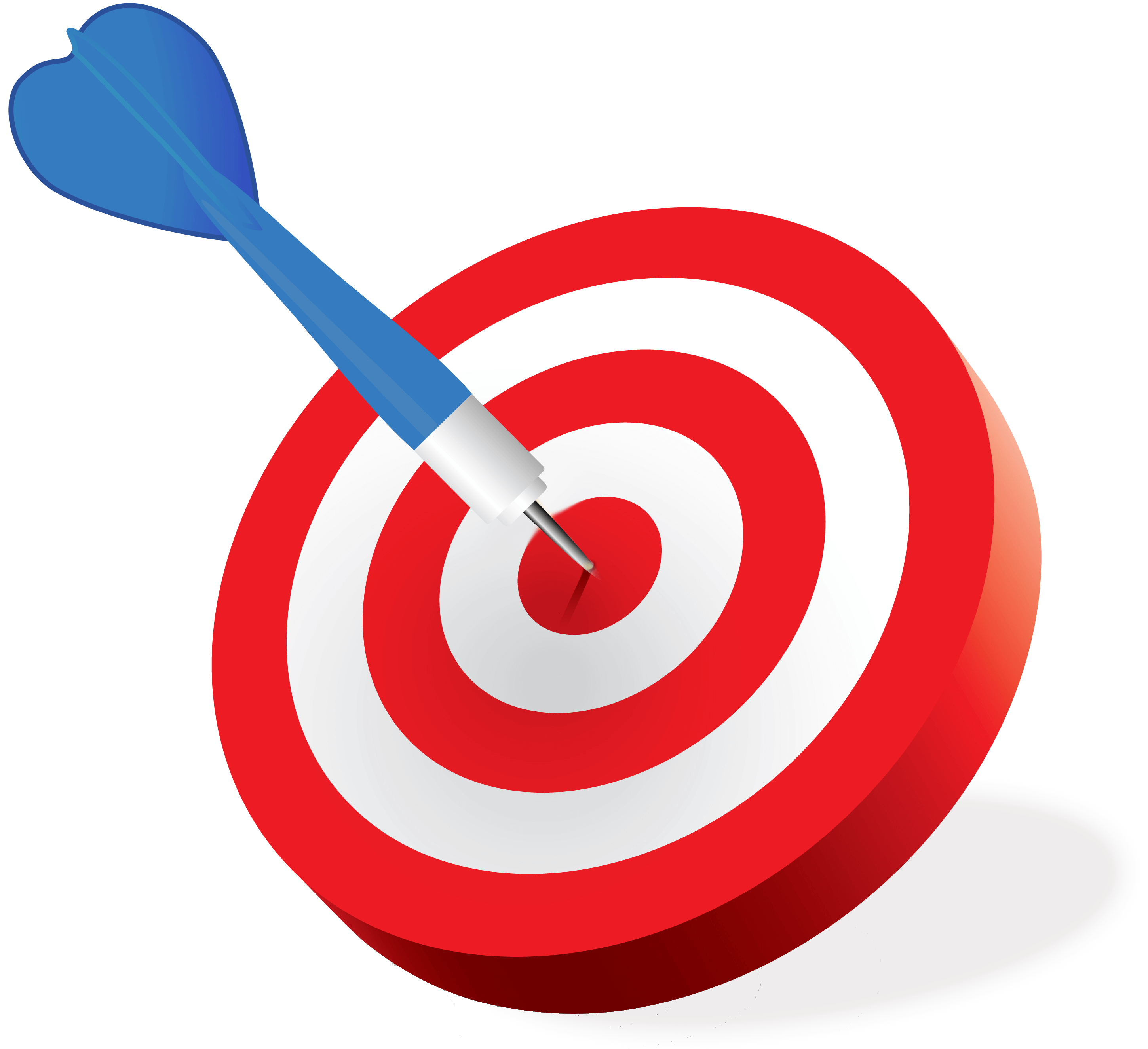 answer questions about a conversation
Make a conversation
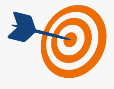 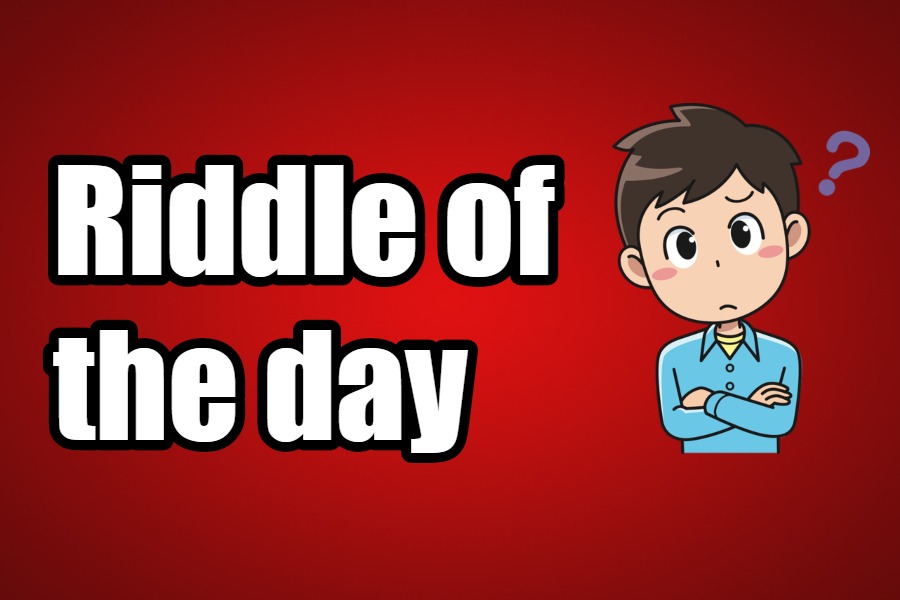 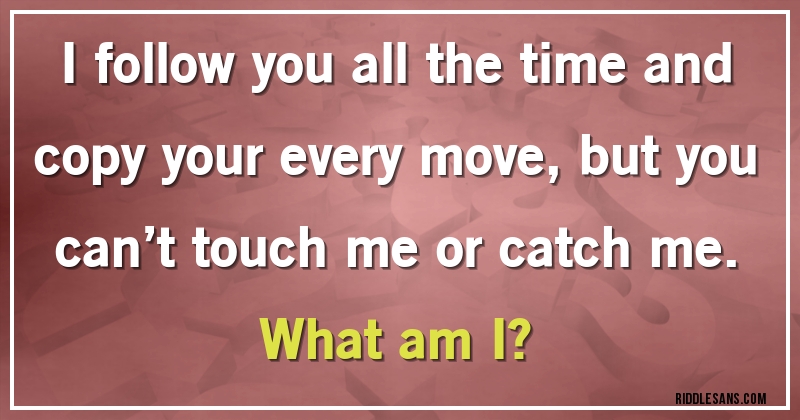 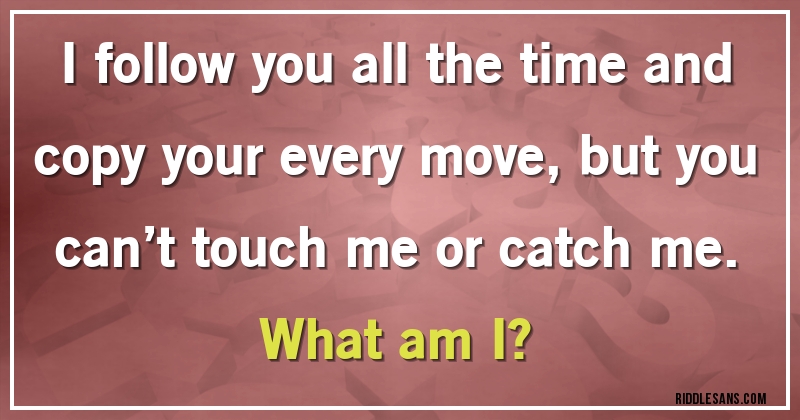 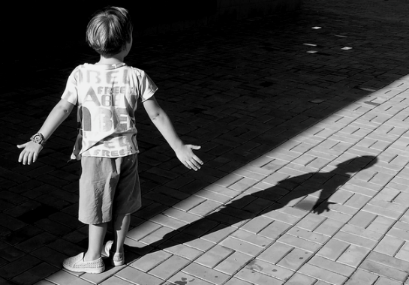 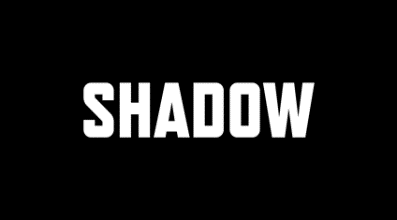 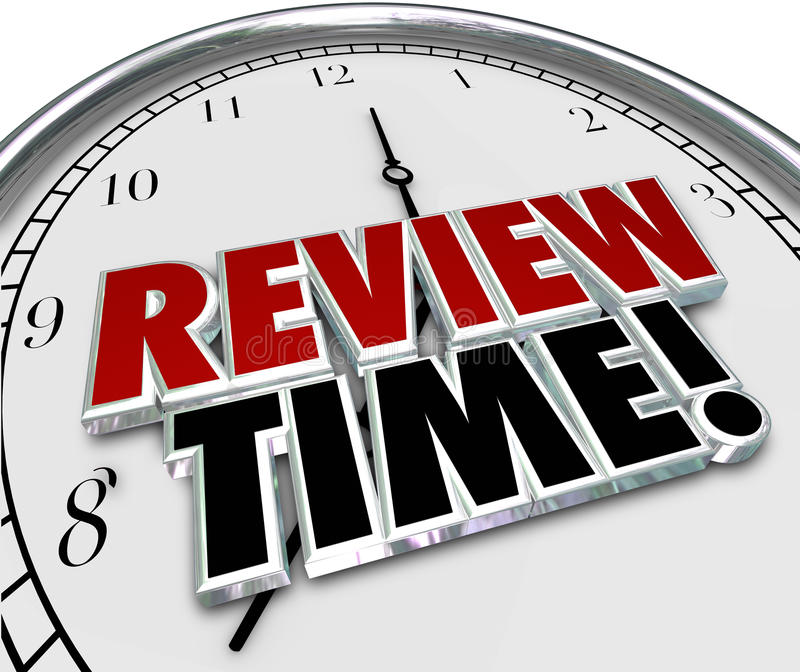 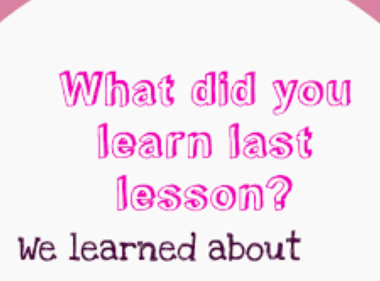 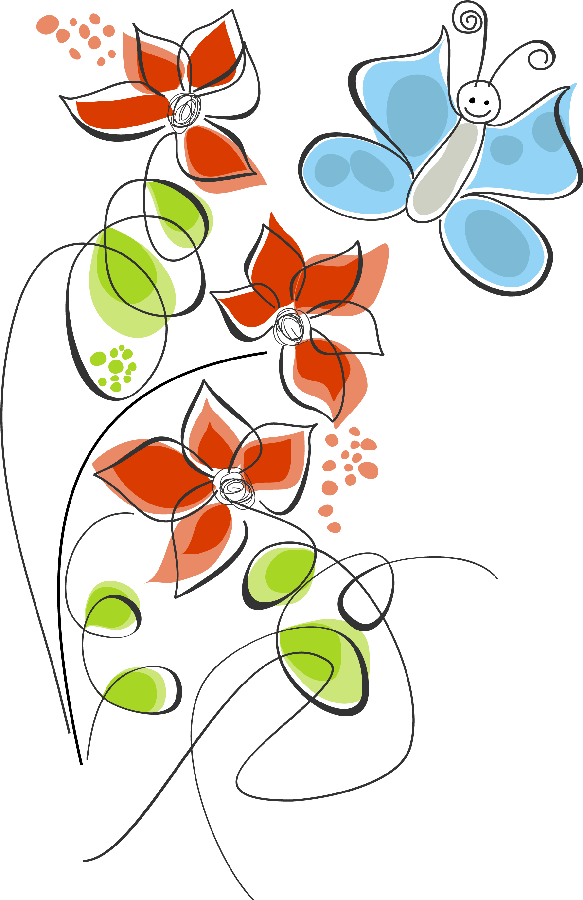 What do you know about greetings.
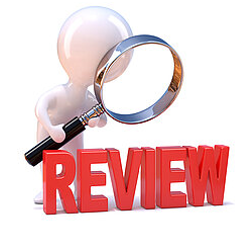 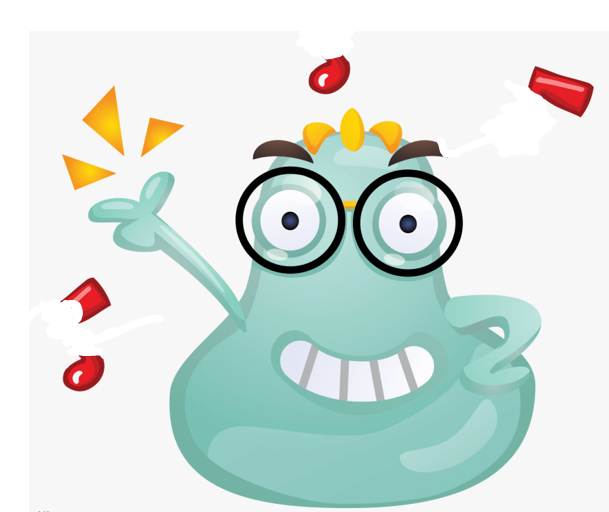 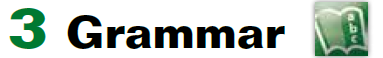 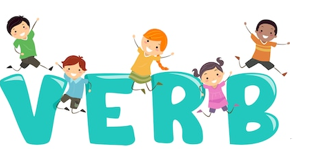 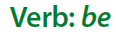 The subject pronouns
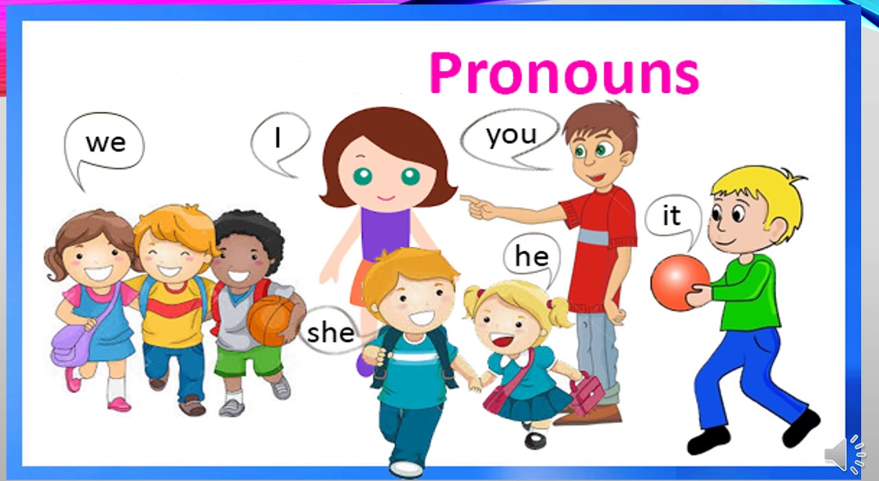 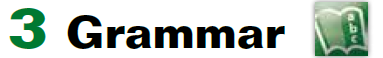 Page 4
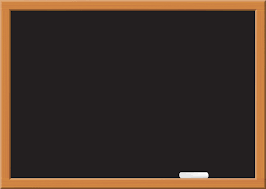 Write the possessive adjective 
that goes with each
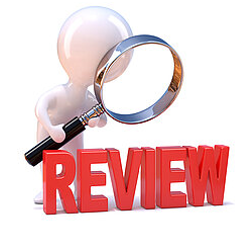 my
I
you 
He
she
your
his
her
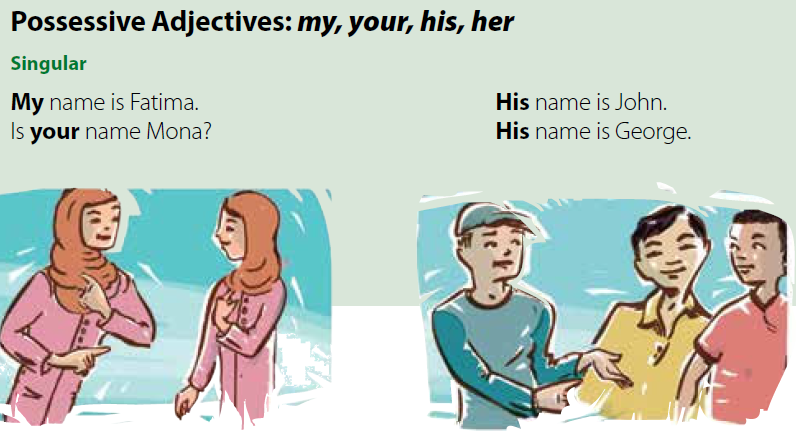 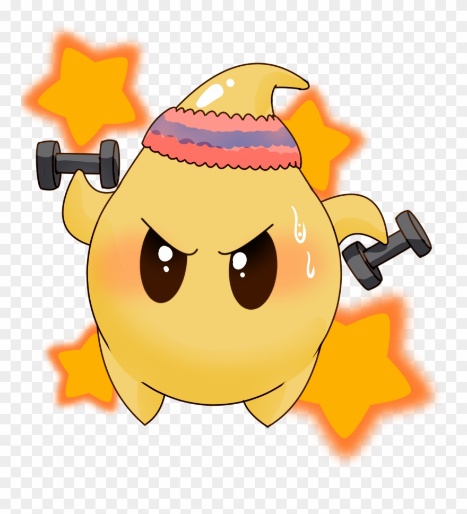 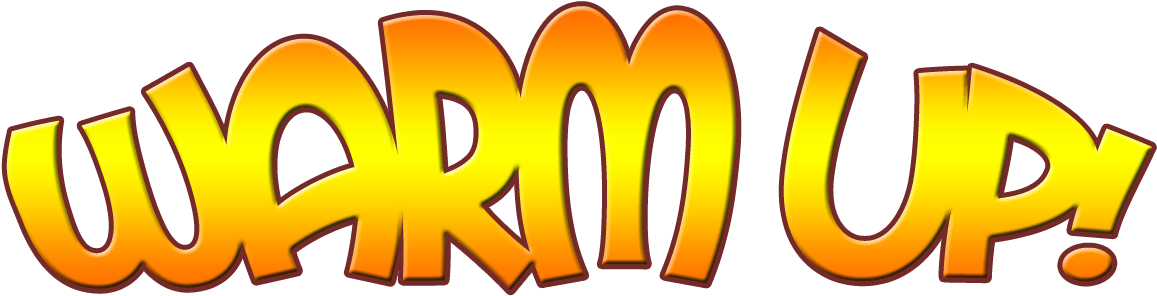 Imagine that Rasha is new in your class.
What will you say to her?
to elicit simple questions like asking about ( name - nationality ......etc 
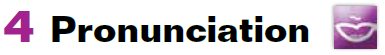 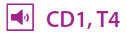 Page 5
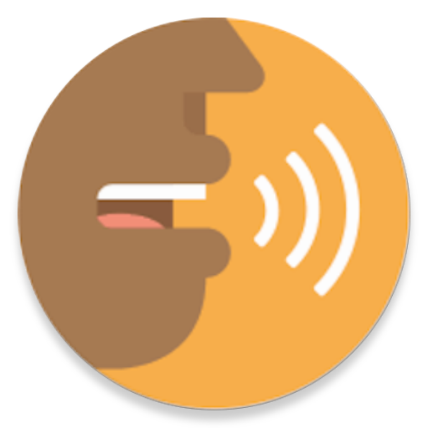 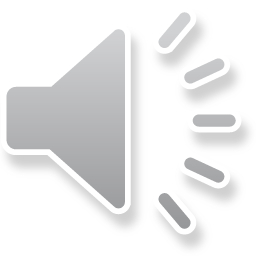 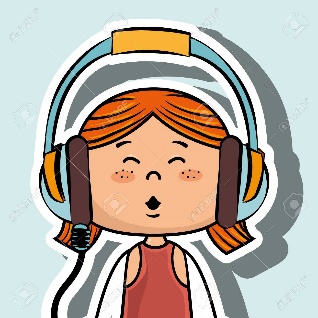 practice the pronunciation of questions.
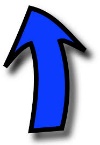 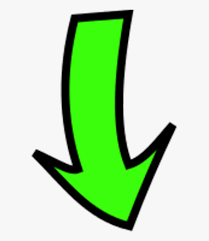 Does the speaker’s voice go up or down at the end of the question?
It goes down.
Repeat or speak along with the recording.
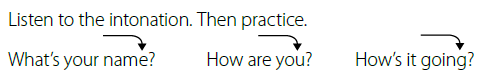 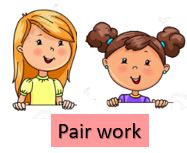 Practice asking and answering the questions
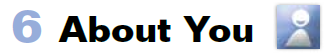 Page 5
Read the list of questions.
Take turns asking and answering the questions.
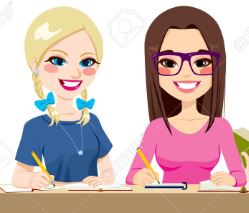 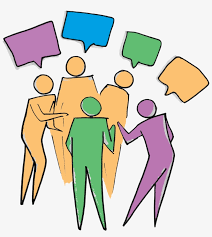 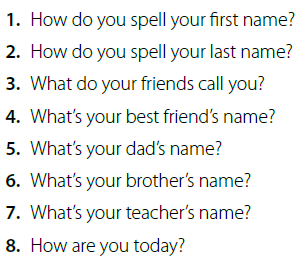 Choose the correct answer:
Character map
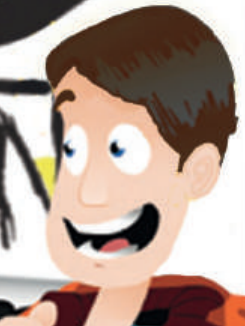 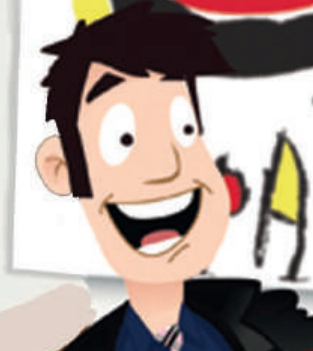 Rick
Carlos
Unit:1
travels to……..
works in a company as a ………
Carlos
Ricks
SG1
France
Spain
chef
driver
Conversation
Page 6
Rick is very …..
Carlos picks up passengers
from the ..…
1443H
2021
bored
hospital
T.Noureyah Alghamdi
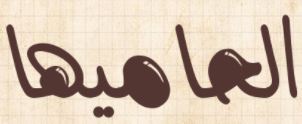 excited
airport
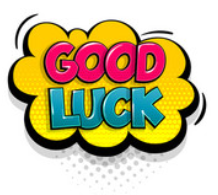 Friday 19th of Muharram 1442
March24th \2021
https://www.liveworksheets.com/1-cs2097882td
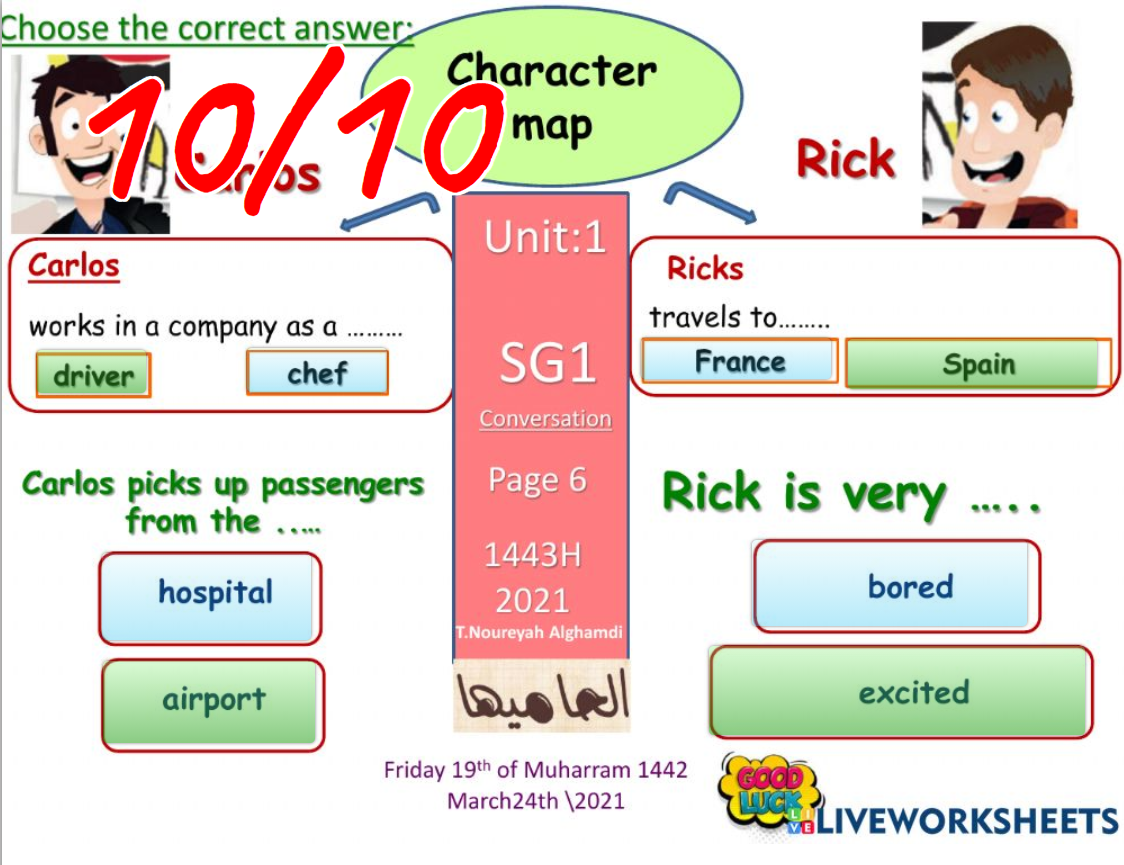 https://www.liveworksheets.com/1-cs2097882td
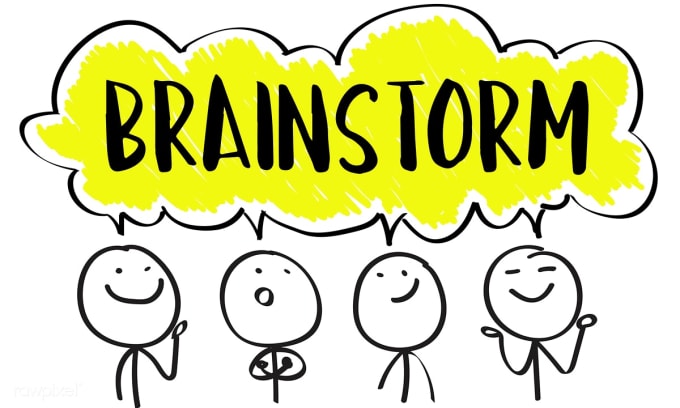 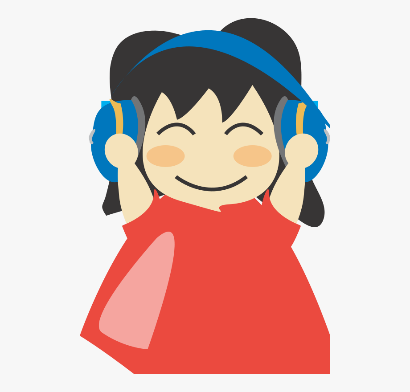 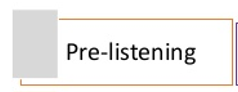 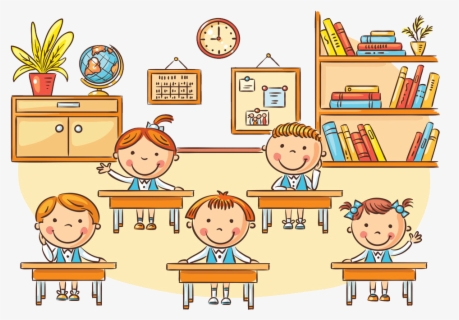 Pre-listening activity
Imagine that Rasha is new in your class, 
what will you say to her?
name – are you from  - nice to meet
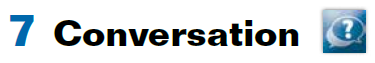 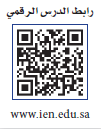 SG1 U1
Page 6
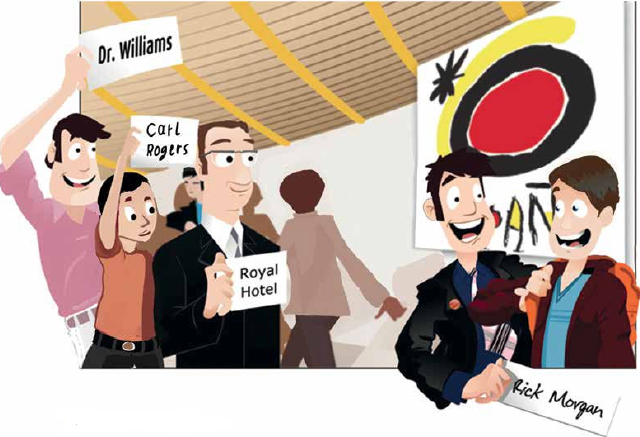 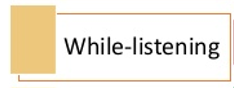 look at the picture
Where are the people in the picture?
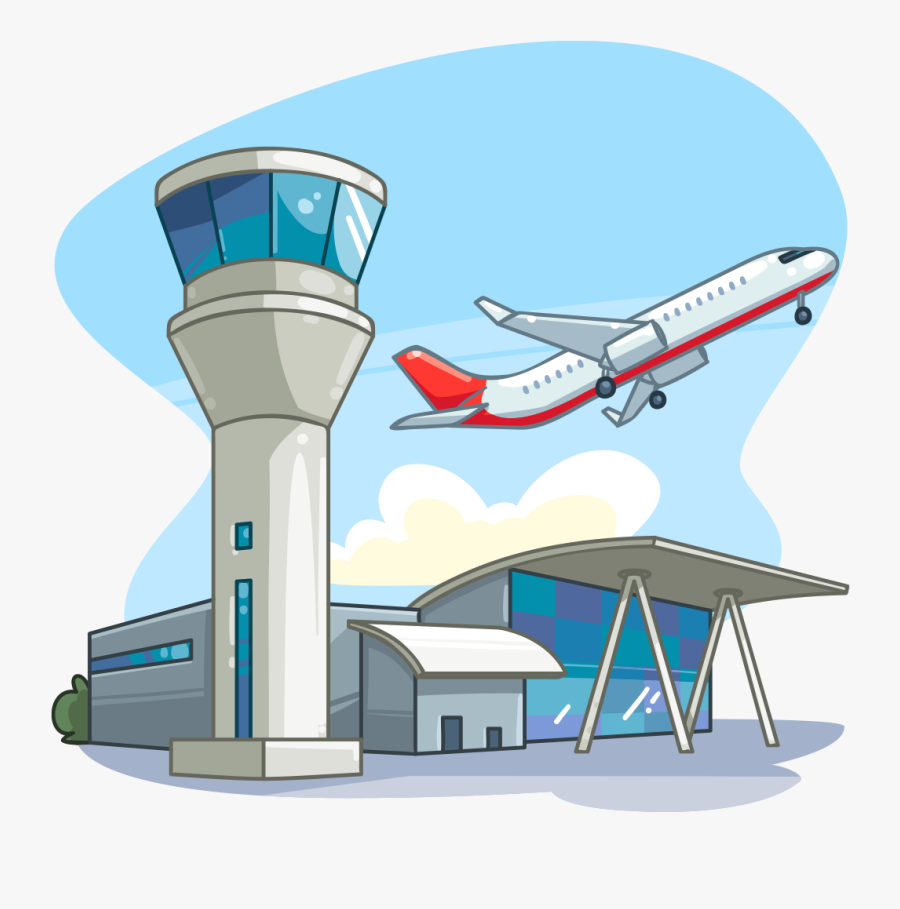 They’re at an airport.
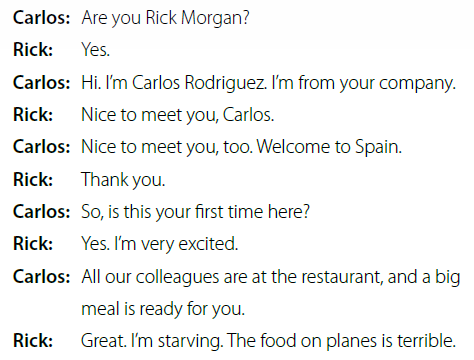 They’re waiting for people to arrive.
☺the signs with the names of people that they are waiting for.
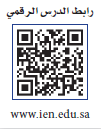 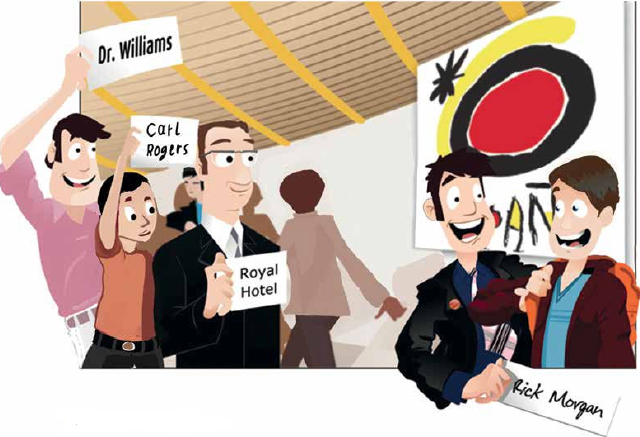 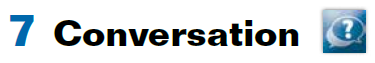 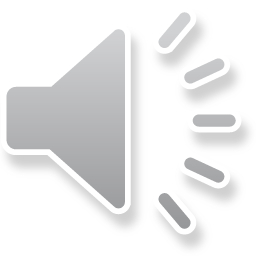 SG1 U1
Page 6
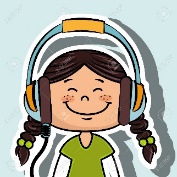 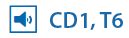 Listen and reading along.
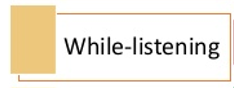 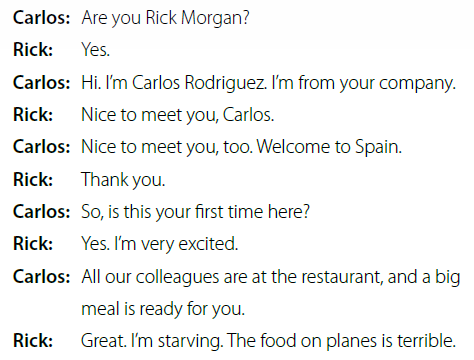 Find Carlos and Rick in the picture.
Carlos is holding the sign with Rick’s name on it.
What country is Rick visiting?
Spain.
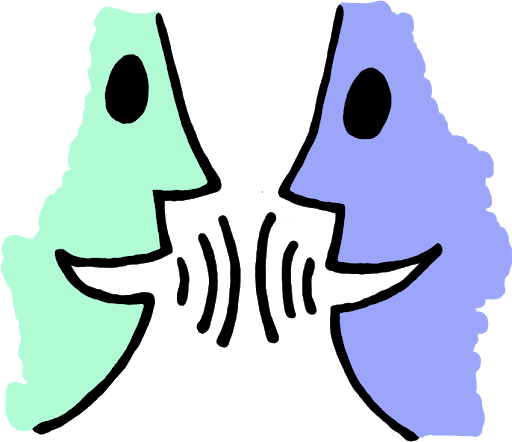 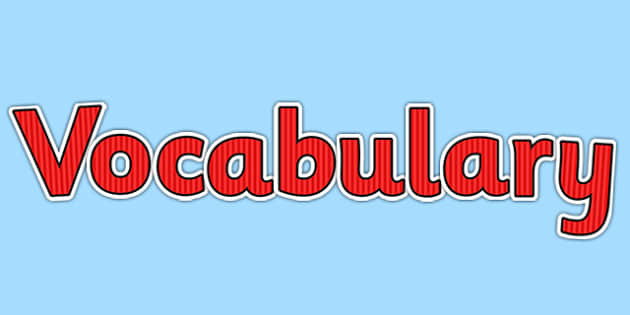 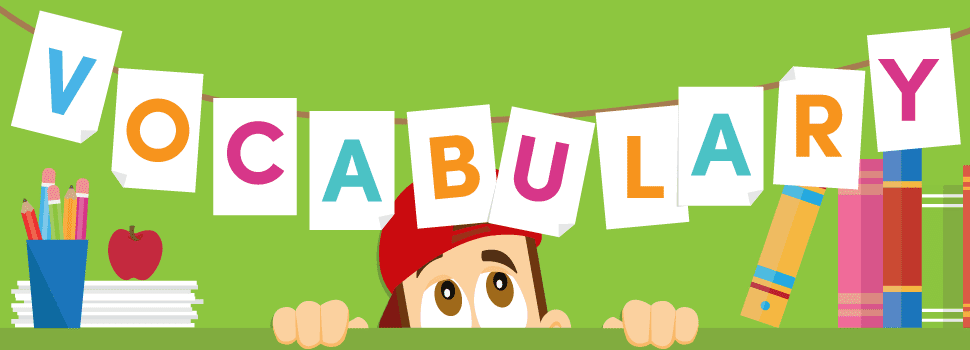 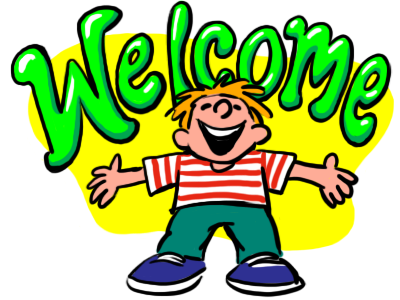 welcome means to be pleased about something.
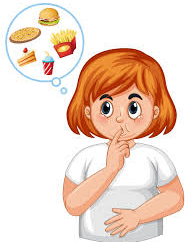 starving means that Rick is very hungry.
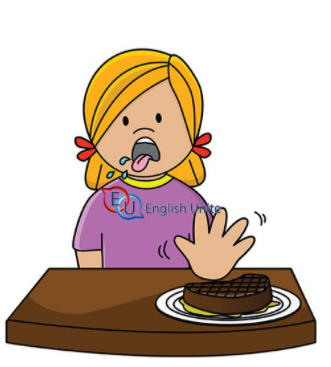 terrible means very bad.
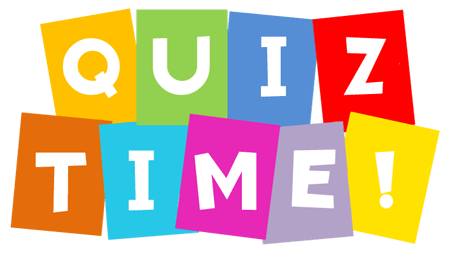 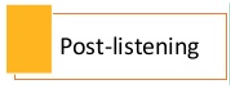 1.What country is Rick visiting?
Spain
Large – excited - terrible
2. Find  an adjective:
3. The opposite of small is ……
big
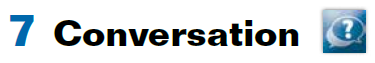 Page 6
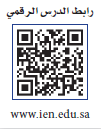 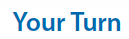 Write down and complete conversation in your books or notebooks.
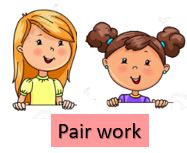 Work in pairs to complete the conversation.
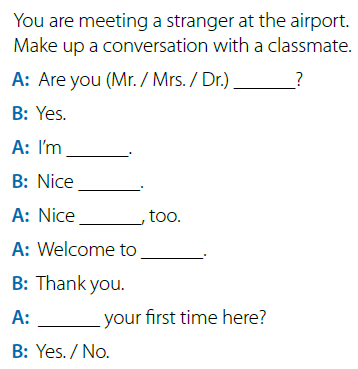 Rana
Lura Fadi.
to meet you Lura.
to meet  you, too
Jeddah
Is this
Practice the conversation, changing roles each time.
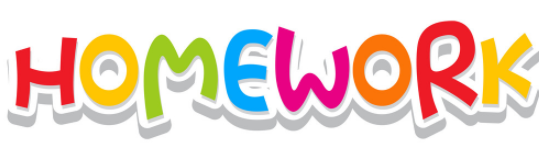 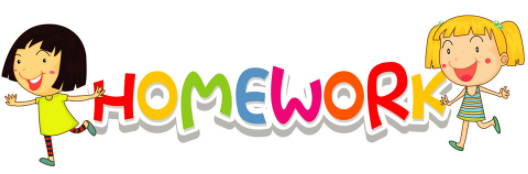 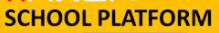 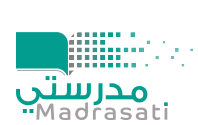 Platform
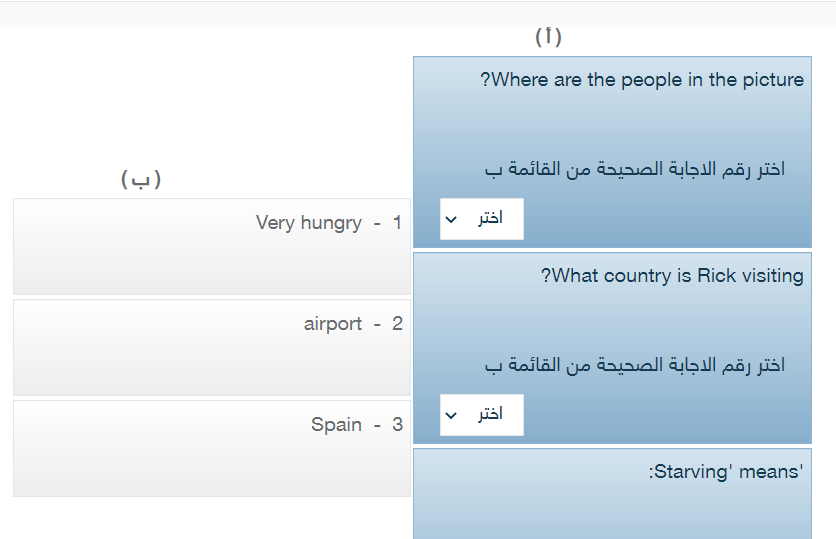 2
3
واجب بنك
أسئلة المنصة
1
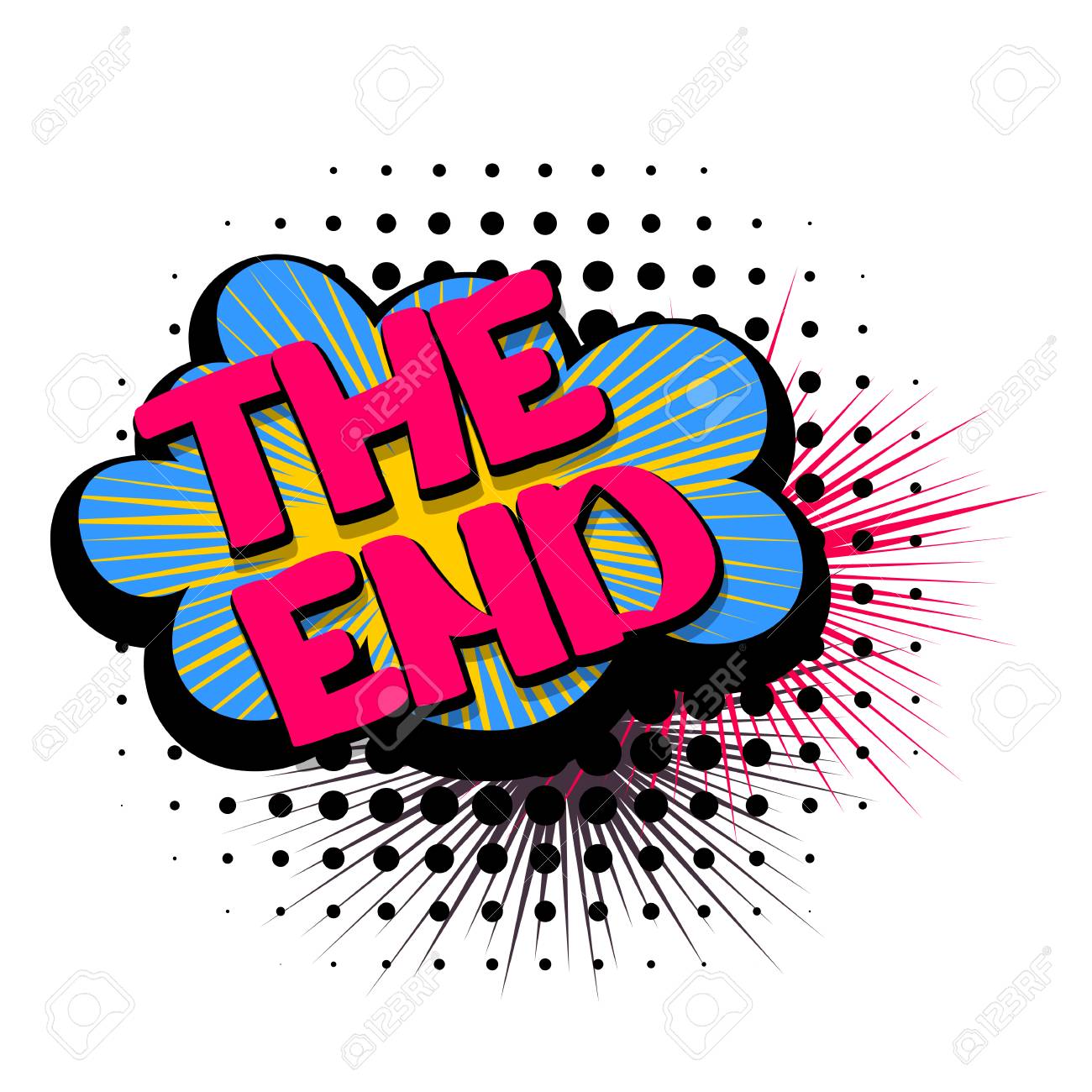 أتمنى الاهتمام بمتابعة الدروس في قنوات عين الرسمية من وزارة التعليم
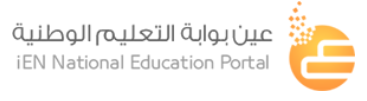 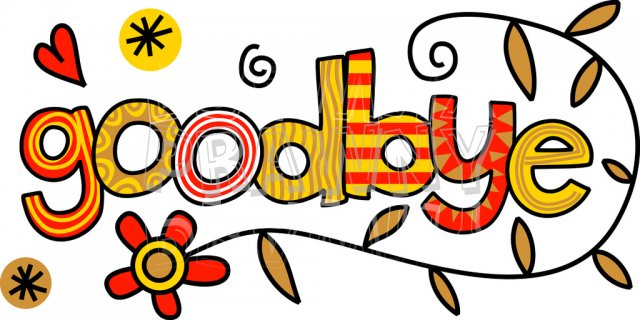 أتمنى الاهتمام بمتابعة الدروس في قنوات عين الرسمية من وزارة التعليم
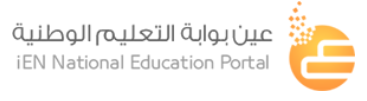 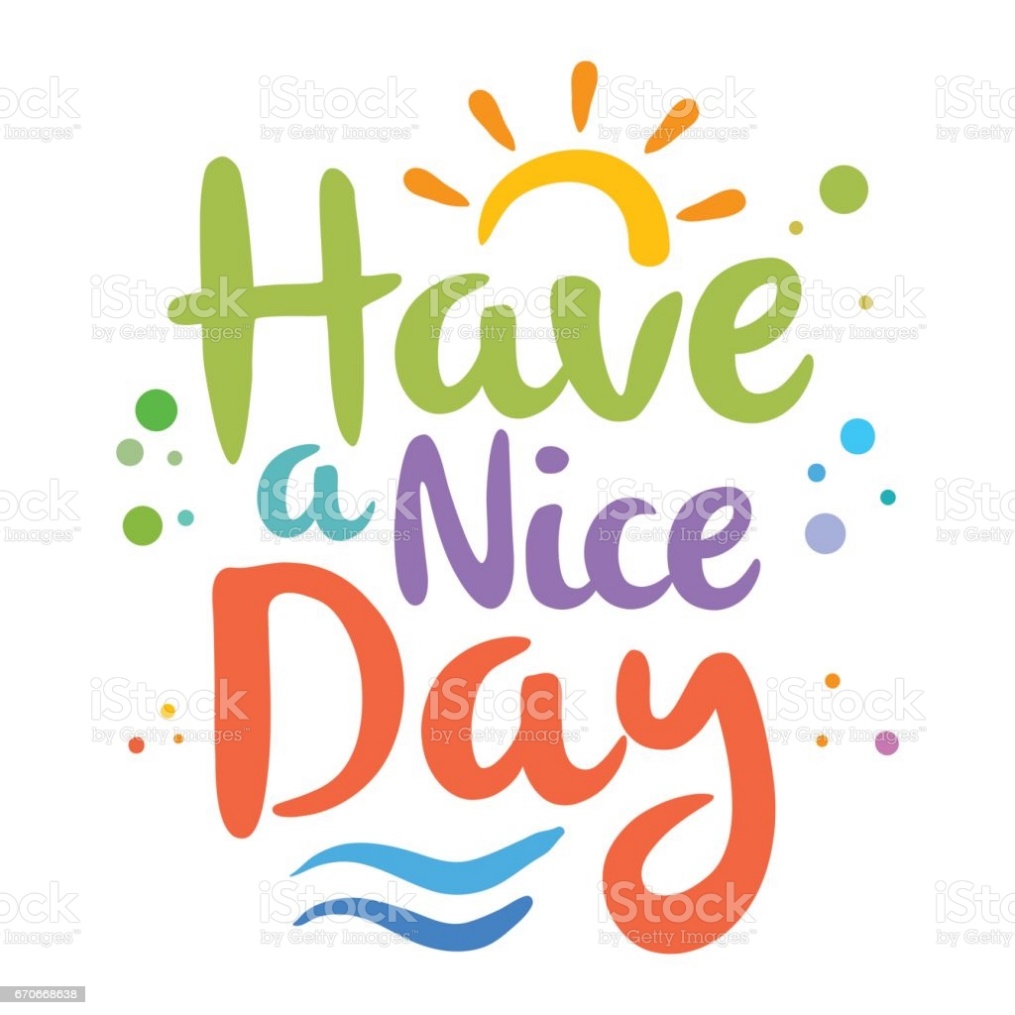 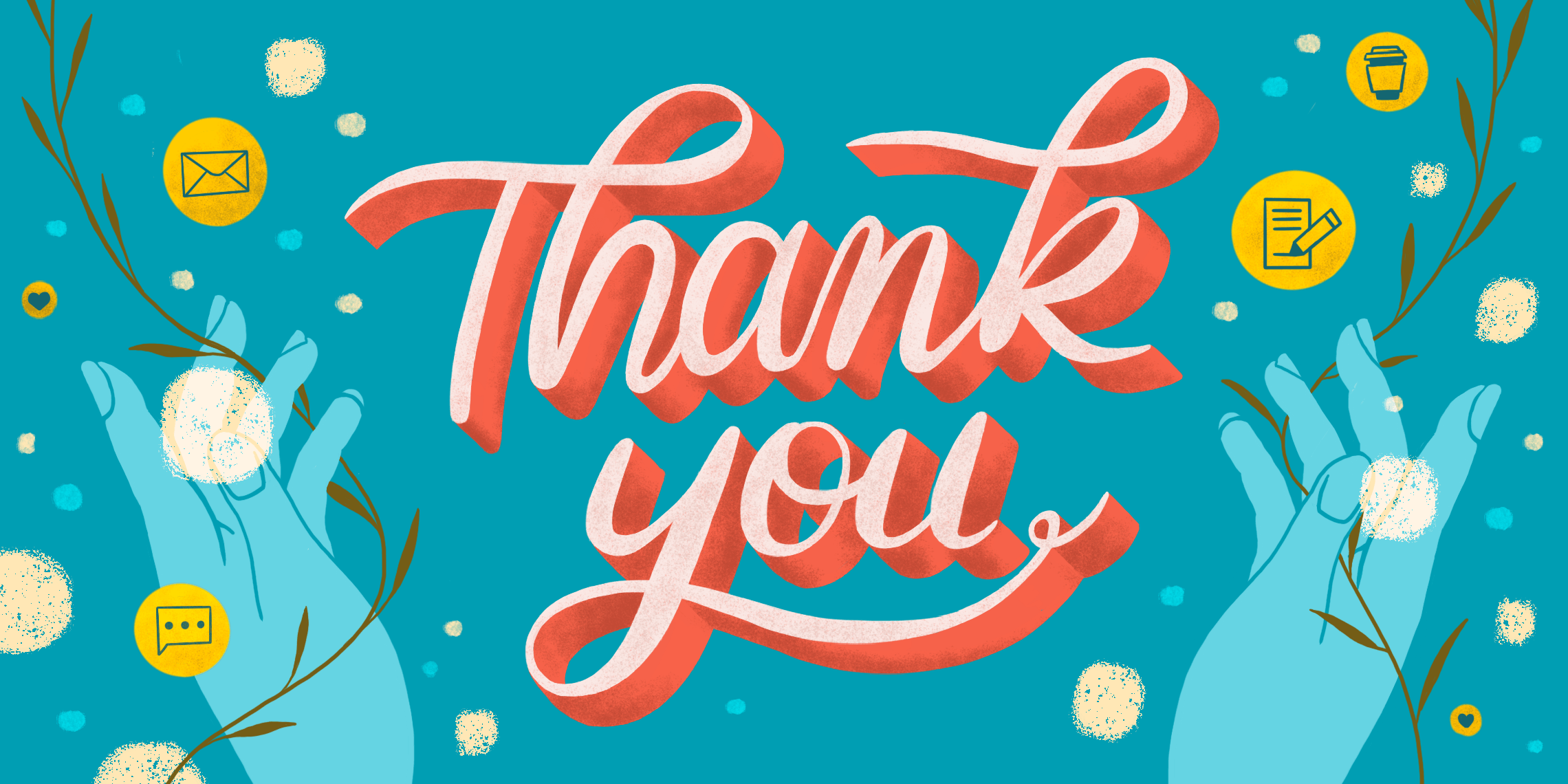 T.Noureyah Alghamdi
The end